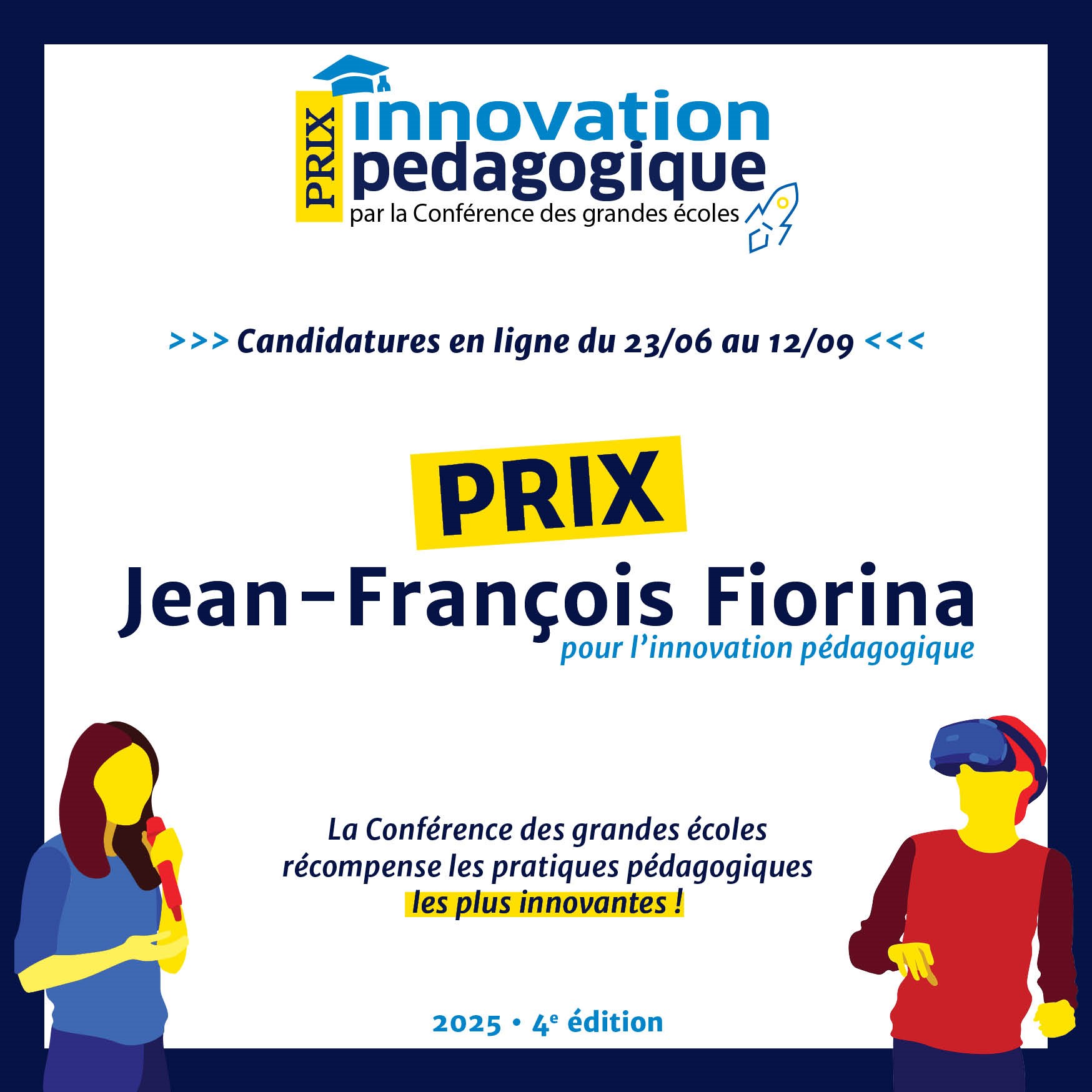 Dossier de candidature
Principes
Les modalités de participation au Prix sont disponibles dans le Règlement du concours. 
Le dépôt de candidature vaut acceptation dudit Règlement par l’ensemble des parties prenantes.
Le dossier de candidature* comprend :
Un formulaire d’une 15 de slides à renseigner par le l’équipe projet candidate
Des Annexes :
Obligatoire : une vidéo du projet réalisé
Facultative : tout élément pouvant contribuer à valoriser le projet 
Dépôt par mail entre le 23 juin et le 12 septembre 2025 sur innovation.pedagogique@cge.asso.fr comprenant : 
Un message faisant acte de candidature
Un lien Wetransfer dans le mail informant du dépôt de la candidature finalisée avec les Annexes*
Le formulaire complété en pièce jointe

*Le formulaire d’inscription et la vidéo peuvent être réalisés en français ou en anglais.
*Attention à reporter le lien Wetransfer du jour d’émission (le délai de téléchargement n’excédant pas 3 jours)
Annexes du dossier de candidature
OBLIGATOIRE – une VIDEO de trois minutes présentant le projet
Format attendu : 
mp4, 2Go maximum 
Durée maximum : 3 minutes
Nommage de la vidéo : « Nom de l'école_Nom du Projet_2025 »
Forme :
Les participants sont vivement encouragés à inclure des témoignages d’apprenants dans cette vidéo

FACULTATIVES – Tous documents jugés pertinents/éclairants pour illustrer la candidature
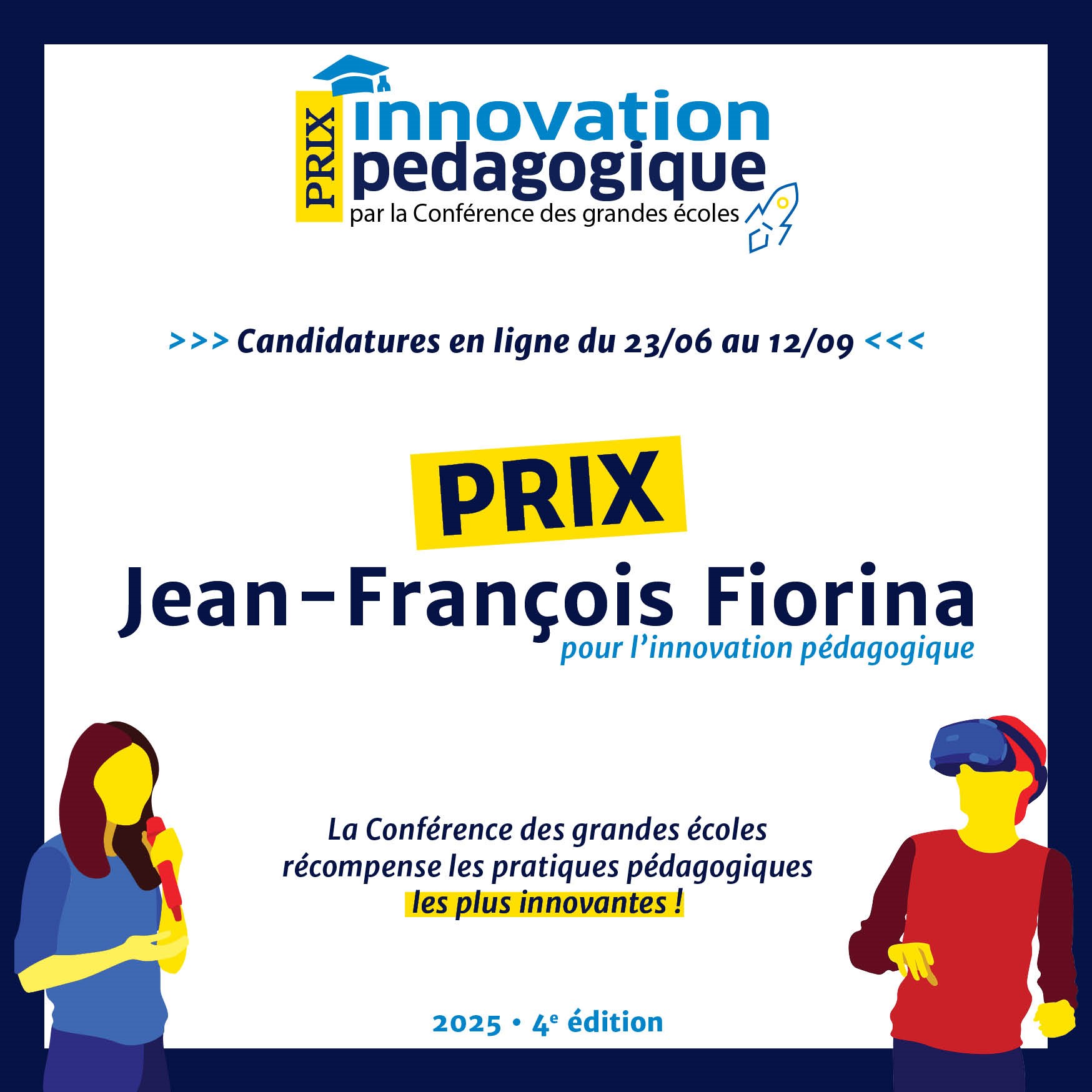 Formulaire de candidature
à
compléter
Informations générales
École(s) : …
Type(s) d'école – plusieurs réponses possibles
École d'ingénieurs
École de management
École de spécialité (de la culture, du service public, de la défense, de journalisme, les ENS, SciencesPo, etc.)
Nom du projet : …
Statut du(des) candidat(s) – ne conserver que la mention la plus approchante
Enseignant (candidature individuelle)
Équipe pédagogique (candidature collective)
Établissement ou service au sein d'un établissement
Groupe ou plusieurs établissements
Informations générales (suite)
Porteur(s) du projet :
Prénom(s) et nom(s) 
Adresse e-mail de contact
Numéro de téléphone de contact 
Prénom(s) et nom(s) de(s) personne(s) associée(s) au projet (aide à la conception, mise en œuvre, ...) :
…
…
Nom du(des) partenaire(s) extérieur(s) ayant pris part au projet (le cas échéant)
…
…
Description générale de l'innovation pédagogique
Indiquer la ou les catégories auxquelles le projet peut être rattaché – Ne conserver dans la liste ci-dessous que la ou les propositions les plus pertinentes avec le projet présenté
Apprentissage ludique ou insolite
Accompagnement des professeurs et enseignants
Multidisciplinarité
E-learning et hybridation
Évaluation des apprentissages
Immersive learning (VR, AR, jumeaux numériques…)
Accès, diversité et inclusion
Professionnalisation des apprenants
Décrire le projet en une phrase : …
Description générale de l'innovation pédagogique (suite)
Présenter le projet et les raisons qui motivent sa candidature au Prix Jean-François Fiorina pour l’innovation pédagogique – 500 mots maximum
Description générale de l'innovation pédagogique (suite)
Qu'est-ce qui fait l'originalité du projet, son caractère stratégique et transformant ? – 200 mots maximum






Quand ce projet a-t-il été mis en œuvre pour la première fois ? 
…
Combien de fois ce projet a-t-il été mis en œuvre depuis sa création ? 
…
Description générale de l'innovation pédagogique (suite)
Quels sont les publics visés ? – Ne conserver dans la liste ci-dessous que le ou les niveaux en lien avec le projet présenté
Étudiants en bachelor
Étudiants en programme Grande école
Étudiants en Mastère spécialisé
Étudiants en MSc - Master of Science
Apprenants en formation continue
Autre (merci de préciser)
À ce jour, combien d'apprenants ont bénéficié de cette innovation pédagogique ?
Méthode
Quels sont les objectifs pédagogiques poursuivis ? – Ne conserver dans la liste ci-dessous que le ou les objectifs visés par le projet présenté
Acquisition de connaissances
Acquisition de compétences
Développement de méthode de raisonnement et de travail
Évaluation
Inclusion de publics spécifiques
Augmentation de l'employabilité
Autre (merci de préciser)
Méthode (suite)
Si un partenaire extérieur a participé au projet, quelle a été sa contribution ? – 200 mots maximum




Quelles difficultés ont été rencontrées dans la mise en œuvre et quelles solutions ont été apportées ? – 300 mots maximum
Impact
Quel(s) est(sont) le(s) impact(s) visé(s) ? – Ne conserver dans la liste ci-dessous que le ou les impacts recherchés par le projet présenté
Impact sur les apprenants
Impact sur l'établissement
Impact territorial
Impact dans l'enseignement supérieur
Impact sociétal (développement durable, diversité, inclusion, ...)
Impact (suite)
Préciser en quoi l’innovation présentée peut avoir une portée positive pour les apprenants, l’établissement, le territoire, le monde de l'enseignement supérieur ou la société – 200 mots maximum


Avez-vous mesuré l'impact de votre innovation ?
Oui 
Non
Via quels indicateurs ? – 200 mots maximum
Impact (suite)
Les retours des apprenants ont-ils été collectés et analysés ? Si oui, par quel(s) moyen(s) ? Quelles en sont les conclusions ? – 200 mots maximum
Réplicabilité et évolution
Combien de personnes ont été mobilisées pour créer/développer le dispositif ?



Quels sont les coûts directs engendrés par le développement du projet ? – 100 mots maximum
Réplicabilité et évolution (suite)
Origine du financement du projet présenté ? Ne conserver dans la liste ci-dessous que l’expression correspondant à la situation du projet présenté
Interne
Externe
Interne & externe
Quels sont les coûts directs engendrés par le développement du projet ? – 100 mots maximum
Réplicabilité et évolution (suite)
Quelle suite va être donnée à l’innovation ? Ne conserver dans la liste ci-dessous que l’expression correspondant à la situation du projet présenté
Arrêt
Poursuite à périmètre égal
Développement au sein de l'établissement (merci de préciser)
Diffusion en dehors de l'établissement (merci de préciser)
Autre (merci de préciser)
Est-il prévu un kit de diffusion à destination d'autres établissements ? – Si oui, nous vous invitons à le partager en annexe
Oui 
Non
Quels conseils retenir pour dupliquer ce projet au sein d’un établissement ? – 100 mots maximum
Éléments complémentaires
Cette innovation pédagogique a-t-elle déjà été récompensée dans une autre cadre ? – Si oui, merci de préciser
Oui 
Non
Éléments complémentaires pour étayer la candidature – 300 mots maximum
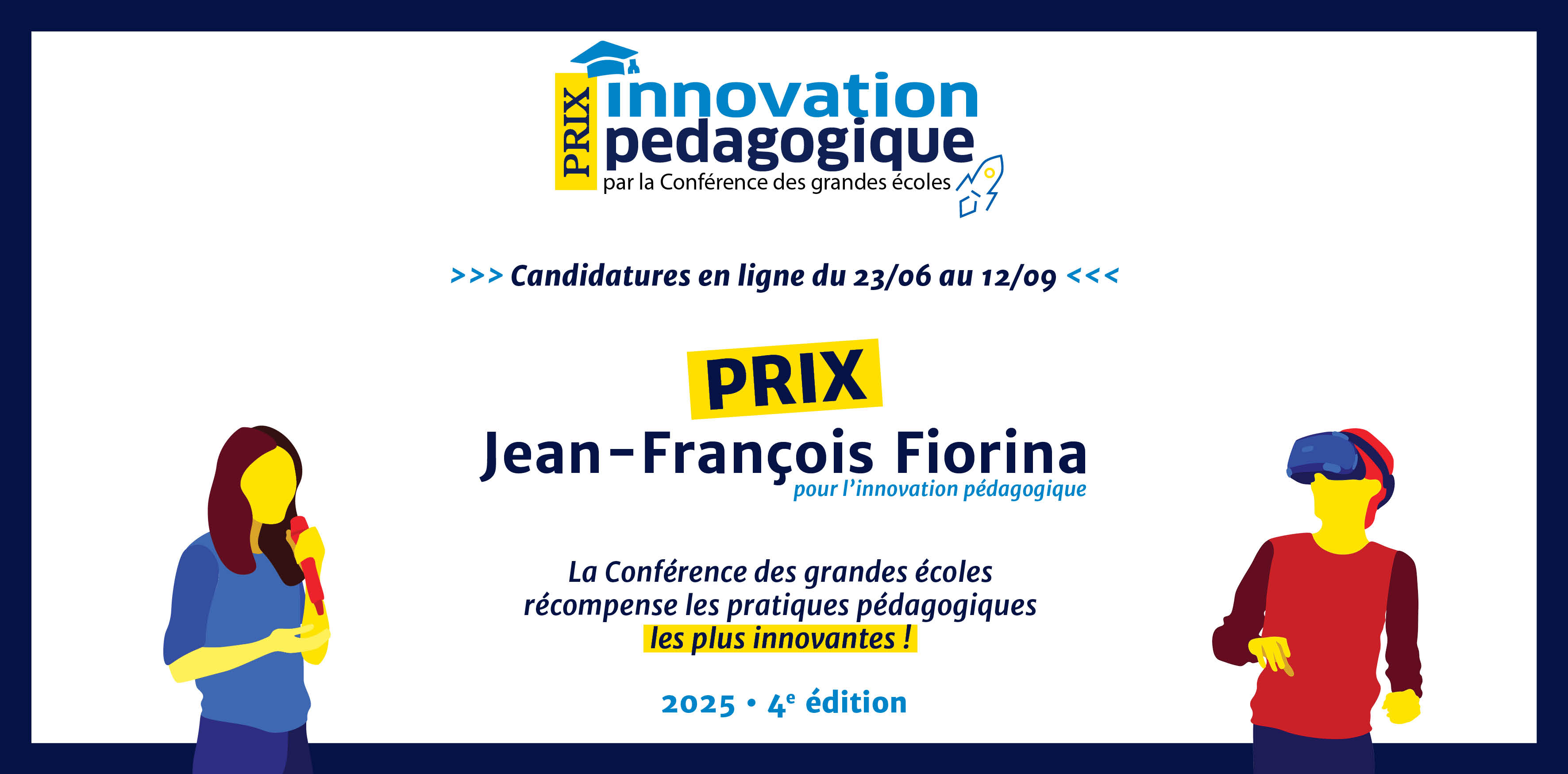